Universidad de OrienteNúcleo Nueva EspartaEscuela de Ingeniería y Ciencias AplicadasDepartamento de InformáticaÉtica y Deontología
Uso nocivo de Facebook y su impacto en materia de delitos informáticos
Realizado por.
* Alexandra Quijada. C.I:27.985.694.
* Dariangel Tovar.  C.I:30.277.316.

Guatamare, Febrero de 2024.
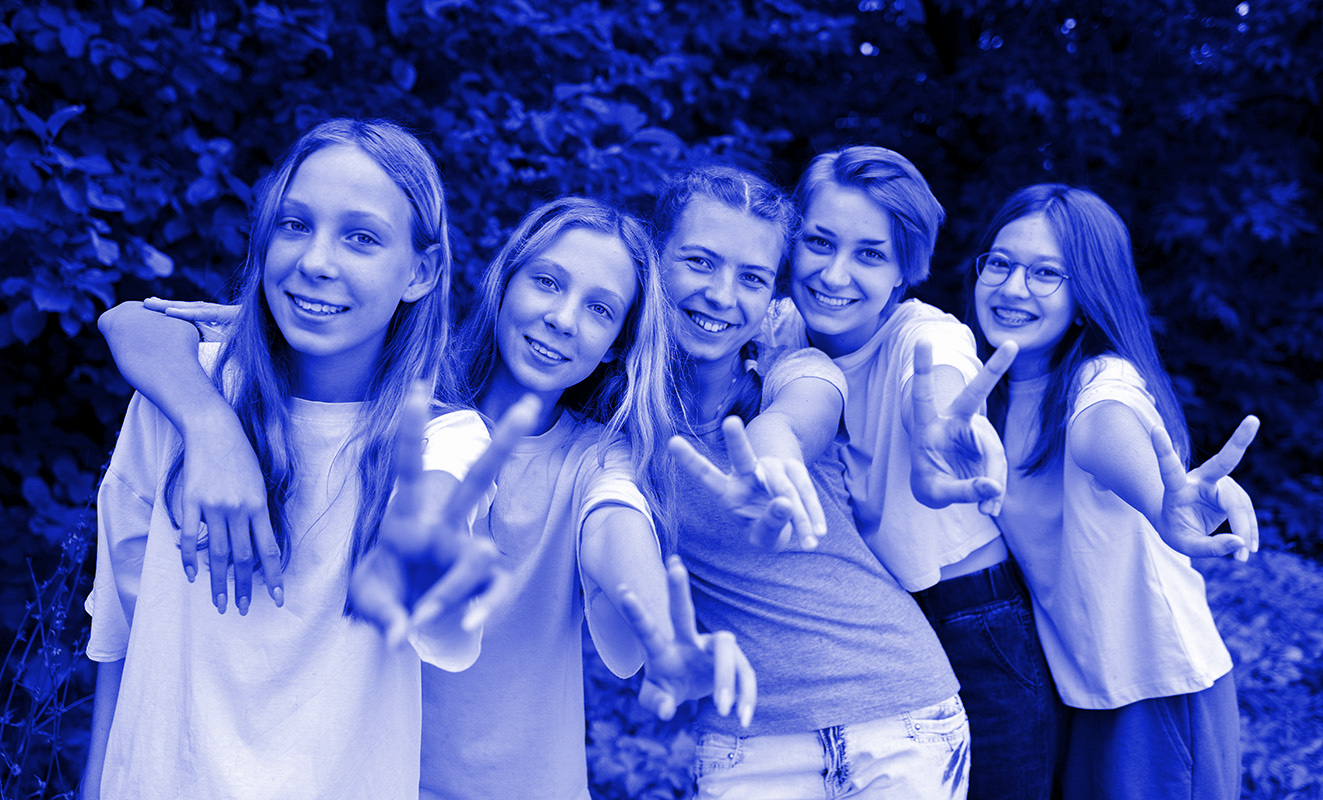 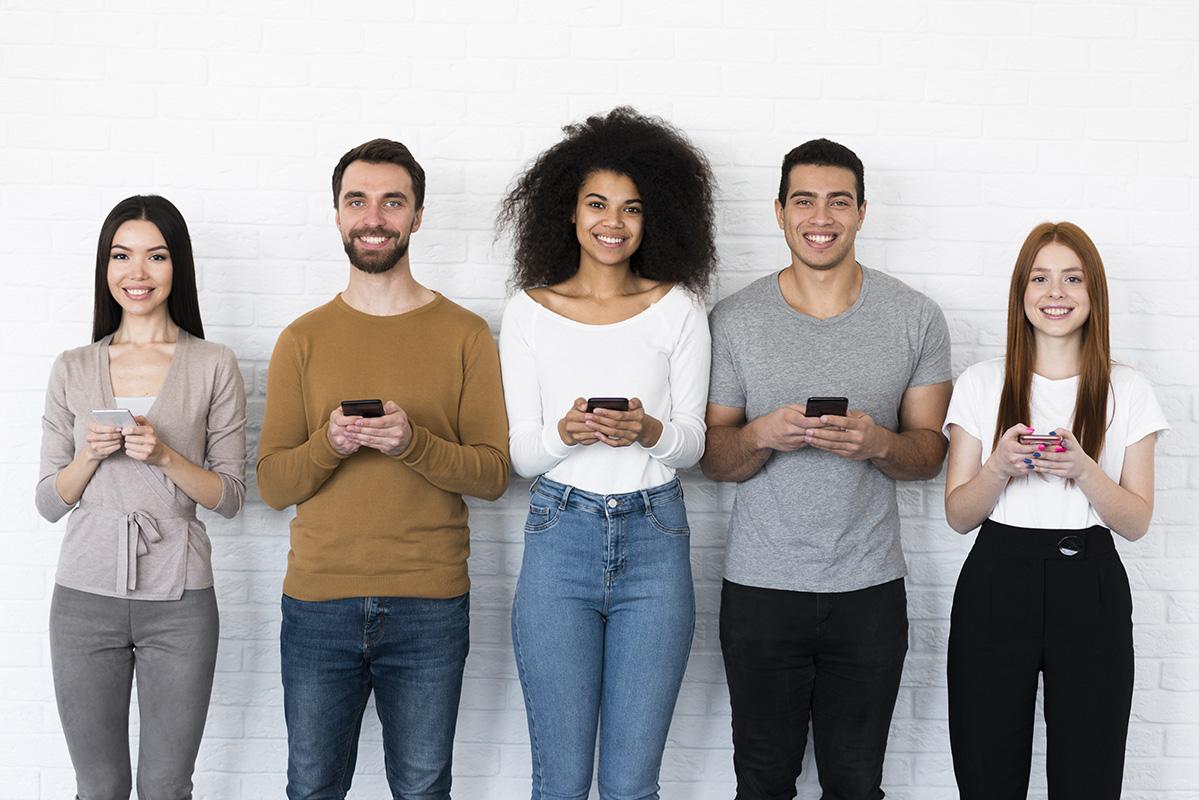 Facebook, una de las plataformas de redes sociales más populares, ha sido objeto de creciente escrutinio debido a su papel en la facilitación de delitos informáticos. Aunque ofrece numerosos beneficios como la conexión con amigos y familiares, la promoción de negocios y el intercambio de ideas, también ha surgido como un terreno fértil para actividades delictivas en línea.
A pesar de los esfuerzos de Facebook para combatir estas actividades mediante la implementación de medidas de seguridad y la cooperación con las autoridades, los delitos informáticos siguen siendo un problema significativo.
Write your message
Principales riesgos del mal uso de Facebook.
Mala configuración de privacidad y seguridad
01
02
Scams o estafas
Una configuración incorrecta de la seguridad y privacidad en Facebook puede comprometer seriamente la seguridad del usuario
Los estafadores a menudo utilizan Facebook para difundir estafas, que pueden presentarse en forma de cupones de descuento, ofertas y posibles beneficios al comprar un producto o registrarse en un sitio.
03
04
Aplicaciones de terceros
Suplantación de identidad
Al vincular una aplicación, estamos dando permisos para acceder a nuestra información, lo que podría dar a un tercero cierto control sobre la información que compartimos.
Pueden suplantar la identidad de Facebook y enviar mensajes o correos electrónicos que parecen legítimos, pero que en realidad son intentos de obtener tus credenciales de acceso.
Impacto de los delitos sobre las víctimas.
11:30 AM
11:10 AM
11:39 AM
Impacto emocional y psicológico
Dificultad para denunciar
Pérdida financiera
Algunas víctimas han comparado estos ciberataques con agresiones físicas, y algunas incluso han pensado en el suicidio como consecuencia directa.
Muchas víctimas luchan por denunciar estos delitos. Esto puede deberse a una mala clasificación de este tipo de crímenes y a la falta de conocimiento sobre cómo y dónde denunciar.
Esto puede ser el resultado de estafas, robo de identidad o ransomware.
Violación de la privacidad
Daño a la reputación
Ciberacoso
Esto puede ser perjudicial si la persona es una figura pública o si su reputación es importante para su carrera o vida personal.
Es un problema creciente en las redes sociales como Facebook. Se estima que alrededor de 30.000 personas son acosadas anualmente por múltiples vías digitales.
Esto puede incluir el acceso no autorizado a información personal o financiera, o la publicación no autorizada de dicha información.
Recomendaciones para el buen uso de Facebook.
Nunca compartir la contraseña o información de inicio de sesión.
Aceptar solicitudes de amistad únicamente de personas conocidas.
Pensar bien antes de publicar o compartir algo que pueda afectar la reputación propia o la de otros.
Denunciar toda actividad sospechosa, como enlaces, mensajes o publicaciones engañosas.
11:25 AM
¡Gracias por su atención!
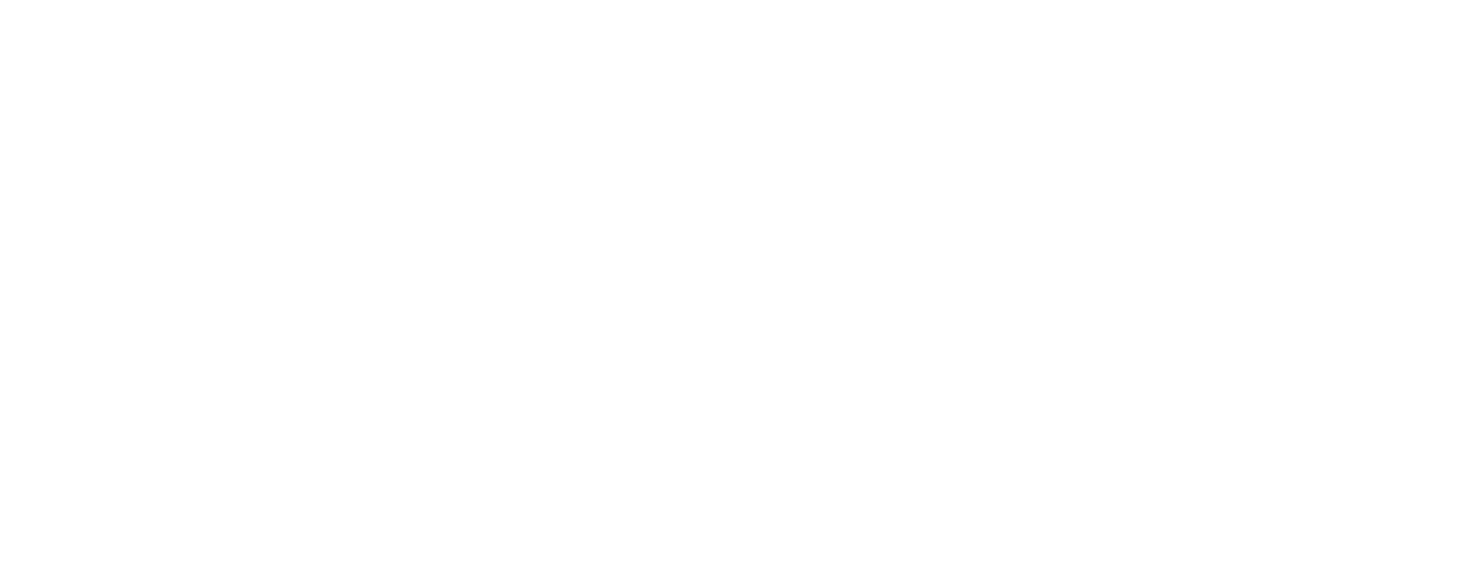